Supporting Student Success with Effective Transfer PracticesNJ-NY ACRAO Fall 2020 Virtual Conference
November 13, 2020
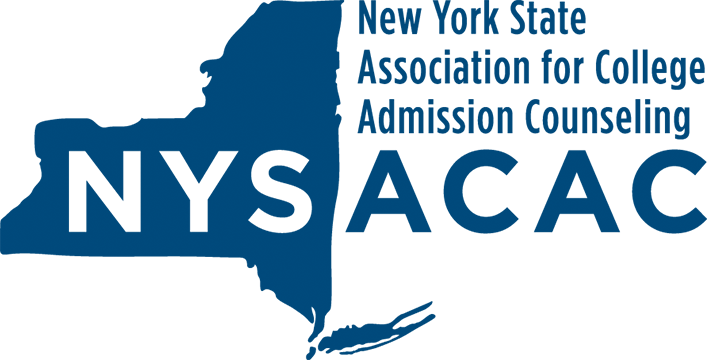 NYSACAC Representatives:   - Stephanie Espina, Director of Undergraduate Admission at Adelphi University and Past-President of NYSACAC      sespina@adelphi.edu    - Kurt Thiede, Higher Ed Consultant and Project Manager of NYSACAC Gates Project      gatesproject@nysacac.org
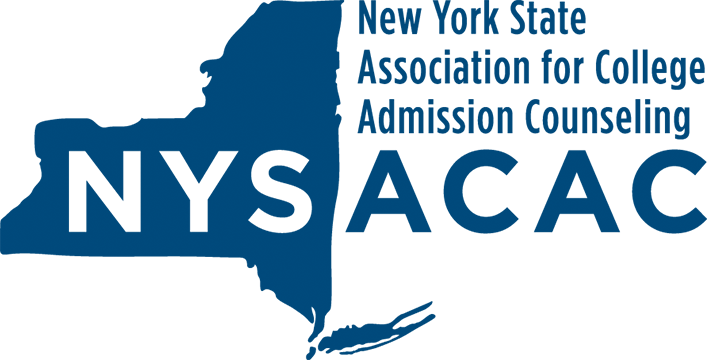 Why We are Here:

	- In late 2019 NYSACAC received a grant from the Gates Foundation

	- In 2020 NYSACAC has been working with a variety of stakeholder to:
	       1. identify ways to increase student access to postsecondary education and, 	ultimately, succeed 
	       2. focus on issues on ways to enhance the transfer process to meet these 	attainment and success goals

	- Nj-NY ACRAO is an important resource and potential partner in this ongoing 	effort
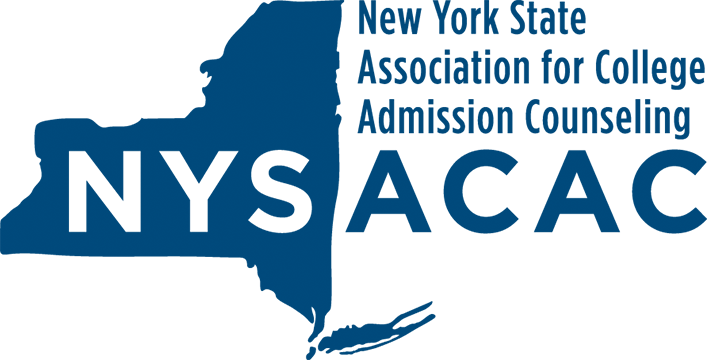 What We’d Like to Accomplish

After providing a brief description of our project work to date we would like to solicit your input on:

	- transfer practices that support student success
	     +ways we can elevate and share these practices

	- transfer practices that inhibit student success
	     +ways we can address and modify these to support student success
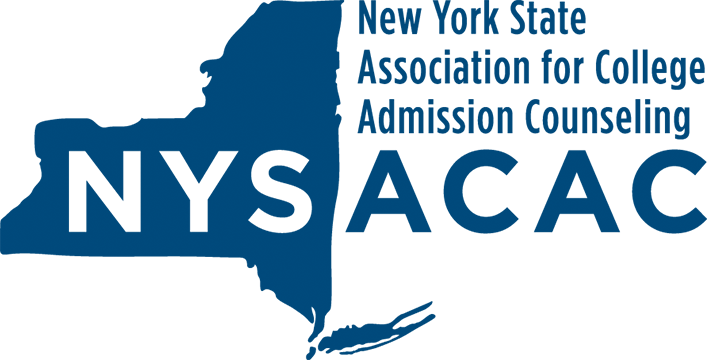 Briefly

The project’s activities to date:

	1.  An eight-week series of Virtual Conversations on Transfer Issues
	     + transfer credits, admissions processes, orientation, 2+2 transfer pathways

	2.  Two statewide Virtual Convenings involving college 	admission & financial aid 	staff, school counselors, policy makers, community-based organizations  

	3.  Case Studies about issues that negatively impact student success.
	     + financial aid practices, access to technology, 

	4.  Best (and Transferable) Practices that support transfer student success.
	      + longitudinal research on student success, financial literacy, “traveled        	pathways”
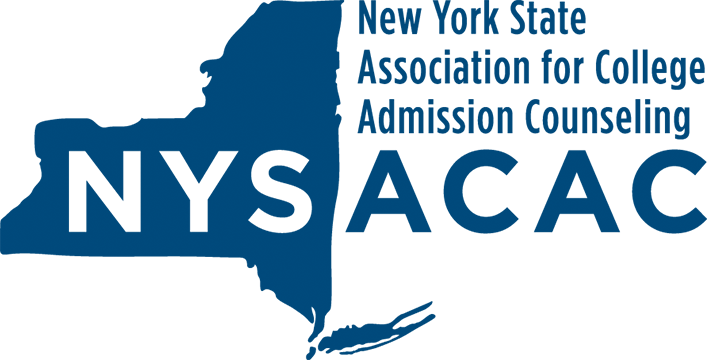 So, Let’s Get Started:

Transfer Information to Frame Our Conversation (1 of 3)

	+ While steadily declining from its post-Great Recession high mark of 8.2 M (2010), 	community college enrollments continue to represent a significant pool of potential 	students for four-year institutions.
	    -FA2018 – 2.4 M full-time & 4.4 M part-time (AACC)

	+In 2017, 23% of the 2.9 M high school graduates enrolled at two-year colleges 	(44% in four-year colleges). (NCES)

	+In 2018, 35% of college students transferred – 56% of these from community 	colleges. (NCES)
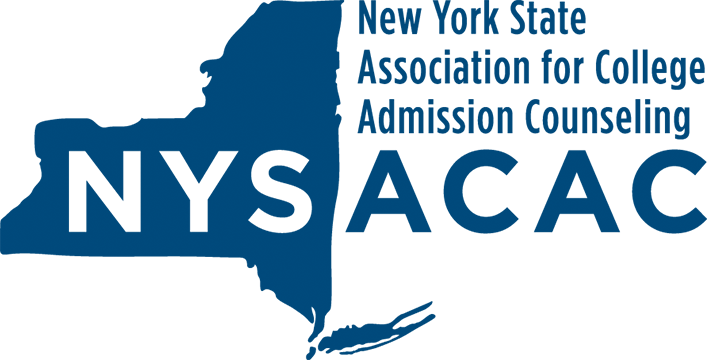 So, Let’s Get Started:

Transfer Information to Frame Our Conversation (2 of 3)

	+In a 2014 NCES report on credit transferability the following observations were 	made:	
	    - the transfer of credits for students moving from 2-yr -> 4-yr colleges (vertical 	    	transfer) was more favorable when compared to:
	    - transfer from 2-yr -> 2-yr colleges, 4-yr -> 2-yr colleges, or 4-yr- 4-yr colleges. 							     (NCES)
	+In a 2019 report on college student persistence, the Jack Kent Cooke Foundation 	showed that community college students transferring into selective colleges 	graduated at a higher rate (75%) than native students (73%) and 4-year college 	transfers (61%).  In this same report, the Foundation estimated that annually more 	than 50,000 high-achieving community college students from low-SES 	backgrounds do not transfer to complete a baccalaureate degree.  (JCKF)
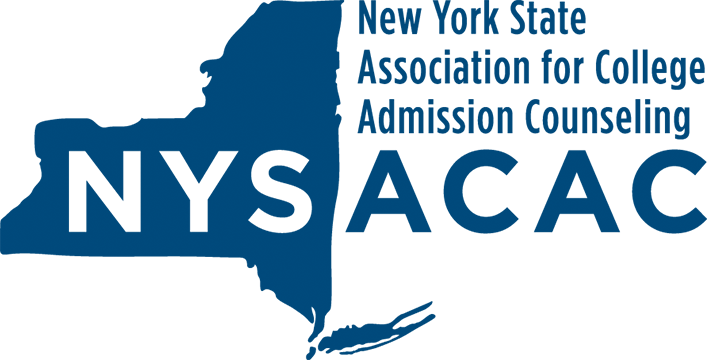 So, Let’s Get Started:

Transfer Information to Frame Our Conversation (3 of 3)
       From October 2020 IHE survey of CC and 4-year college leadership – high level findings

	+ officials at 4-year institutions believe that their schools are effective 	in working with transfer 	students, CC officials don’t necessarily agree

	+ similarly, CC officials give themselves higher ratings in this regard than do their colleagues 	at 4-year schools, even so CC officials don’t rate themselves very highly 
	   	
	+ officials from 4-year schools (66% private/44% public) say that transfer students are 	informed of their approved academic credits in two weeks or less
	     + 60% of CC officials say it takes at least two weeks; 20% say it takes at least a month

	+  an overwhelming number of CC and 4-years officials agree that a centralized system
	to determine transfer credit works best for students
	     + however, 4-year officials are 2-3 times more likely to believe that
	      faculty experts are effective arbiters of what works best within
	      their particular academic department
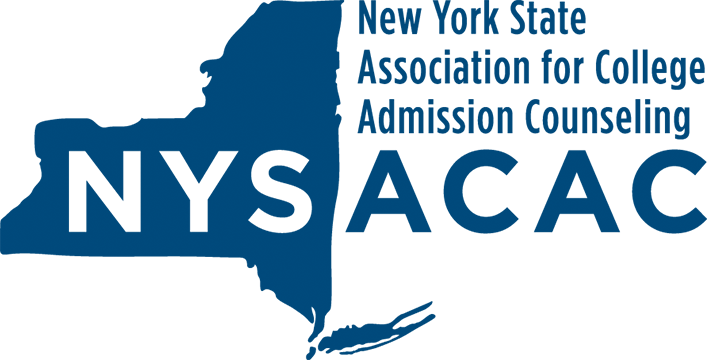 What We Have Learned Through Our Conversations (1 of 5)

https://www.nysacac.org/nysacac-student-success-project

“Transfer should not be a consolation prize.”


Three themes emerged from the Virtual Conversations, NYSACAC Conference, and Virtual Convenings:

	1. Consideration

	2. Collaboration

	3. Communication
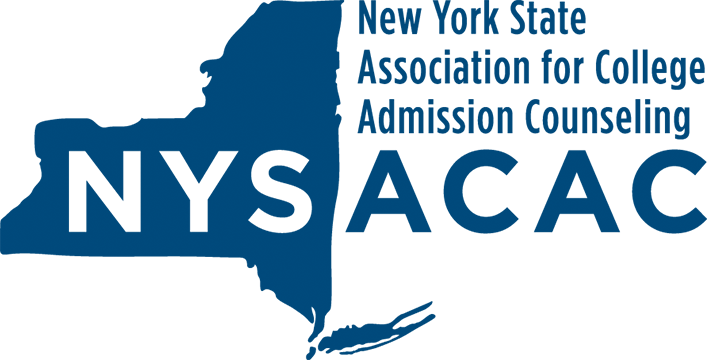 What We Have Learned Through Our Conversations (2 of 5)

https://www.nysacac.org/nysacac-student-success-project 


Framing the Issues: Common Transfer Questions

	1. Will I gain admission to my target transfer institution?

	2. What academic credits will transfer and how long will it take to complete my degree?

	3. How much will it cost to complete my degree?

	4. Will I fit into my new campus community?
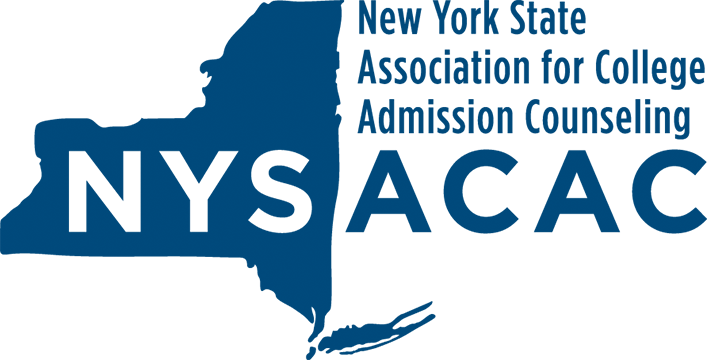 What We Have Learned Through Our Conversations (3 of 5)

https://www.nysacac.org/nysacac-student-success-project 

The “Earlies” – Variations on a Theme

		1. Early Identification

		2. Early Involvement

		3. Early Commitment
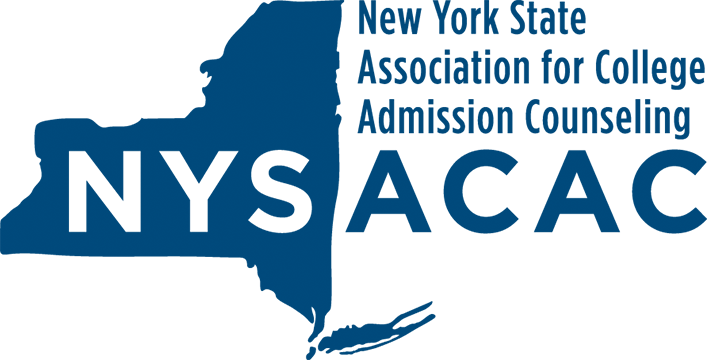 What We Have Learned Through Our Conversations (4 of 5)

https://www.nysacac.org/nysacac-student-success-project

Samples of inhibitors to smooth transfer and student success:

	1. The disappearing scholarship award – institutional scholarship offer to a student as a prospective first-year is significantly diminished when that same student later applies to transfer from a community college.

	2.  Low priority of onboarding community college transfer students – campus restrictions on final credit evaluation, course registration, housing, orientation

	3. Transactions not Relations – lost opportunities to establish a strong relationship between transfer students and their new campus community
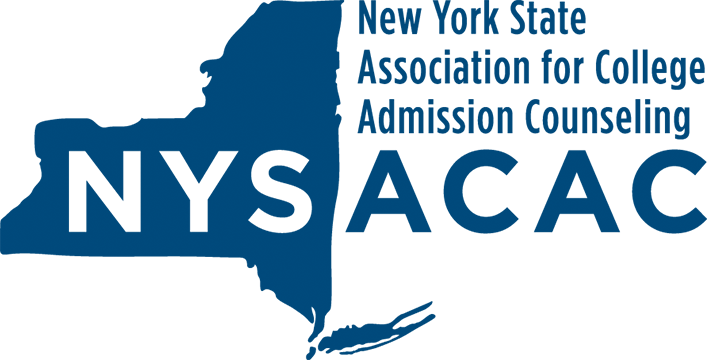 What We Have Learned Through Our Conversations (5 of 5)

https://www.nysacac.org/nysacac-student-success-project

         Sample of Identified Best Practices

	1.  Financial literacy programs at SUNY-Oneonta and Syracuse
	
	2. CUNY’s ASAP initiative to support completion

	3. CUNY’s “What If” transfer tool

	4. Suffolk County CC’s “Stay on the Island” transfer initiative

	5. St. Francis’ “Terriers Come Home” degree completion program

	6.  Erie CC’s “Traveled Pathways” project
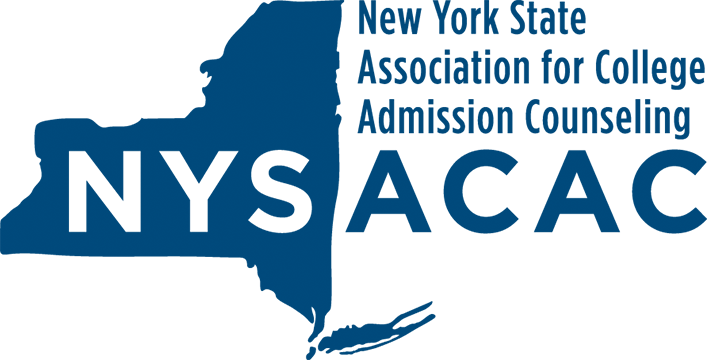 Discussion
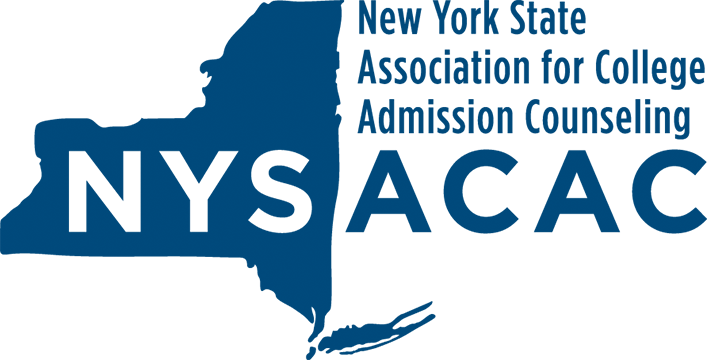 Contact Information   - Stephanie Espina, Director of Undergraduate Admission at Adelphi University and Past-President of NYSACAC      sespina@adelphi.edu    - Kurt Thiede, Higher Ed Consultant and Project Manager of NYSACAC Gates Project      gatesproject@nysacac.org
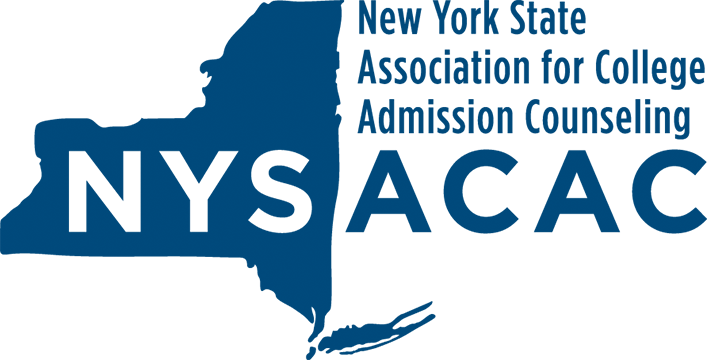 Many Thanks!
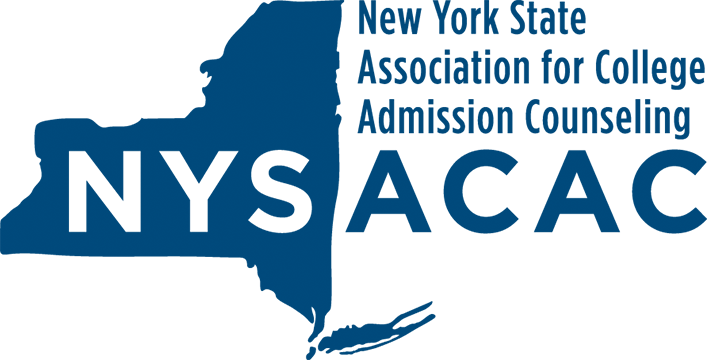